ВСТЪПИТЕЛНА  ПРЕСКОНФЕРЕНЦИЯПроект „Като в свой дом”BG051PO001-5.2.12-0060-C0001,по процедура за директно предоставяне на безвъзмездна финансова помощ „Да не изоставяме нито едно дете”, Компонент 2 „Разкриване на социални услуги в общността” по Оперативна програма „Развитие на човешките ресурси” 2007 – 2013 г.
Проект „Като в свой дом”
Бенефициент: Община Бяла Слатина
Продължителност на проекта: 15 месеца 
            (01.08.2014 г. – 31.10.2015 г.)
Обща стойност на проекта: 475 973,59 лева
Размер на безвъзмездна финансова помощ: 100%
Обща цел на проекта:  Реализиране на устойчив модел за деинституционализация на деца и младежи с увреждания, настанени в специализирани институции, чрез развитие на социални услуги от резидентен тип 
Специфична цел: 
1. Разкриване на 2 бр. Центрове за настаняване от семеен тип в гр. Бяла Слатина;
2. Прилагане на модерни подходи за социална работа от квалифициран и обучен персонал в 2-та Центъра за настаняване от семеен тип; 
3. Закриване на Дом за деца и младежи с умствена изостаналост – с.Търнава.
Описание на целевите групи:
1. Деца и младежи с увреждания, настанени в специализираните институции за деца с умствена изостаналост и за деца с физически увреждания, и в домовете за медико-социални грижи за деца; 
2.Деца и младежи с увреждания, настанени в домове за деца, лишени от родителска грижа; 
3.Деца и младежи, настанени в домове за деца, лишени от родителска грижа;
4.Деца с увреждания в общността; 
5. Персонал, ангажиран в социалните услуги за деца.
Основни дейности по проекта:
Дейност 1: Организация и управление;
Дейност 2: Информиране и публичност; 
Дейност 3: Подбор и назначаване на персонал и специалисти, предоставящи подкрепящи дейности; 	
Дейност 4: Подготовка за преместване и настаняване на децата и младежите с увреждания в двата ЦНСТ; 
Дейност 5: Предоставяне на социалната услуга в два „Центъра за настаняване от семеен тип“ за деца и младежи с увреждания.
Дейност 1: Организация и управление

Екип за реализиране на проекта: 
Бисерка Бурдиняшка - ръководител; 
Петър Петров- координатор;
Татяна Пеняшка – счетоводител;
Сашка Първанова – технически сътрудник;
Антон Петров – експерт „Човешки ресурси“
Дейност 2. Информиране и публичност
2 публични събития (начална и заключителна пресконференции); 
1 официална церемония за откриване на услугите; 
4 публикации в местни и регионални печатни медии ; 
1 видео репортаж с най-малко 5 излъчвания по регионална телевизия; 
1 банер, който ще бъде поставян по време на събитията;
 3 информационни табели (по една за всяка социална услуга и 1, която ще бъде поставена в сградата на община Бяла Слатина, където ще се администрира проекта);
1 обява за наемане на персонал, печатни информационни и рекламни материали(дипляни,рекламни папки, химикалки, тениски, шапки, чанта за документи  и чадъри)
3. Подбор и назначаване на персонал и специалисти, предоставящи подкрепящи дейности
Утвърдена Процедура за подбор ;
Обявен подбор за персонал и за на специалисти за подкрепящи дейности в цeнтър за настаняване от семеен тип /ЦНСТ/ 2 броя за деца и младежи с увреждания в гр. Бяла Слатина;
Заседание на комисията за допускане до конкурс и е оповестен списък с допуснати и недопуснати кандидати до събеседване ;
 Изготвен график за провеждане на събеседване ;
Проведено събеседване /интервю  с допуснатите  кандидати /;
 Изготвено крайно класиране и оповестени  резултатите от проведения подбор по длъжности;
Сключени трудови договори с 34 лица
3. Подбор и назначаване на персонал и специалисти, предоставящи подкрепящи дейности
Персонал, пряко ангажиран с изпълнението на дейностите по преместването на децата и младежите,преди реалното стартиране на социалната услуга и по време на предоставяне на услугата
Ръководител; 
Социален работник; 
Медицинска сестра;
Детегледач; 
Домакин;
Счетоводител; 
Поддъжка сграден фонд/огняр.
3. Подбор и назначаване на персонал и специалисти, предоставящи подкрепящи дейности
Специфична експертна помощ за поддържане на подкрепящи дейности
Психолог; 
Логопед ;
Рехабилитатор ;
Консултант «Социални дейности»;
Арт и трудотерапевт ;
Възпитател; 
Здравен консултант; 
Хигиенист;
Шофьор;
Пазач невъоръжена охрана.
Дейност 4. Подготовка за преместване и настаняване на децата и младежите с увреждания в двата ЦНСТ 
4.1.Подготовка и организиране на преместването
За всяко дете е предвидено:
По 3 посещения на място на деца/младежи настанени в СИ в страната  от / ръководител, социален работник, детегледач + психолог и консултант социални дейности/;
По 3 еднодневни посещения от дете/младеж и значим възрастен от ДДМУИ с.Търнава в гр. Бяла Слатина за запознаване с обстановката и персонала на двата ЦНСТ 
До момента са извършени 2 опознавателни срещи в Мездра и с.Гомотарци. В ход е подготовката на посещение на децата от ДДУИ с.Търнава в ЦНСТ – Бяла Слатина.
Дейност 4. Подготовка за преместване и настаняване на децата и младежите с увреждания в двата ЦНСТ 
4.1.Подготовка и организиране на преместването
	Предпологаем брой на децата и младежите с увреждания, които ще бъдат изведени от ДДМУИ с. Търнава и настанени в двата ЦНСТ

По проект
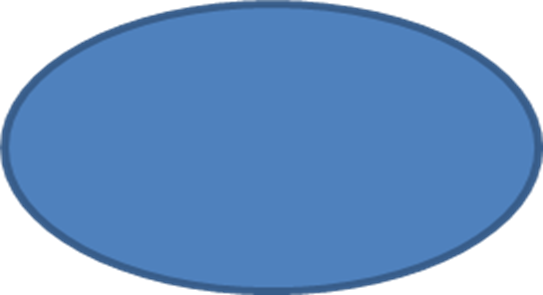 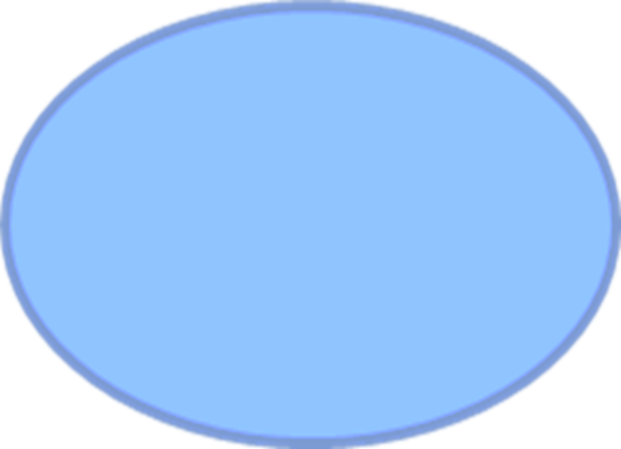 -19 бр. деца/ младежи от ДДМУИ с.Търнава;
-5 деца/младежи от други СИ
-15 бр. деца/младежи от 
ДДМУИ с.Търнава;
- 9 деца /младежи от други СИ
Дейност 4. Подготовка за преместване и настаняване на децата и младежите с увреждания в двата ЦНСТ 
4.2. Подготовка за преместване и взаимно опознаване
Персоналът и специалистите ще се запознаят с децата/ младежите, с техните лични истории, индивидуални особености, ще се проучат досиета на децата, ще се направи преглед на миналите и настоящи оценки на потребности, ще се изготвят индивидуални планове за грижи и планове за действие.
Ще се извърши оценка на риска и съвместимостта между децата, предвидени за настаняване;
Ще бъде проучено здравословното състояние на всяко от децата/младежите с оглед обезпечаване на правилен хранителен режим и при нужда диетична храна;
Ще планира предстоящото преместване и начина на предоставяне на услугата, съобразно индивидуалните потребности на всяко дете/младеж
Дейност 4. Подготовка за преместване и настаняване на децата и младежите с увреждания в двата ЦНСТ 
4.2. Подготовка за преместване и взаимно опознаване
Доставка на материали и консумативи, необходими и произтичащи от дейности, свързани с подготовката за преместването и настаняването на децата в новите услуги
 
(Лични вещи на децата, материални запаси, посуда и санитарни консумативи, материали за рехабилитация и ЛФК , канцеларски материали и материали за арт терапия, лекарства, горива и др. )
Дейност 4. Подготовка за преместване и настаняване на децата и младежите с увреждания в двата ЦНСТ 
4.3. Подготовка на документация за преместване и функциониране на двата ЦНСТ 
Разработена документация за функциониране на социалните услуги ЦНСТ
(Процедура за откриване, ползване на услугите и прекратяването им; Правилник за вътрешния трудов ред в ЦНСТ; Правила за посещение и достъп до децата и младежите; Процедура за предаване на информация и действие при спешни ситуации; Правила и процедури за осигуряване на сигурна и безопасна среда за децата/младежите; Месечни графици за разпределение на работното време за съответните длъжности; Формуляри за отразяване на индивидуалната работа с детето/младеж - потребител на услугата и др. )

 )
Дейност 5. Предоставяне на социалната услуга в два „Центъра за настаняване от семеен тип“ за деца и младежи с увреждания
Социалните услуги „Центрове за настаняване от семеен тип“ ще се предоставят и управляват от Община Бяла Слатина
 Капацитетът на ЦНСТ - 12 места + 2 места за кризисно настаняване. Персонал- 8.75 бр. за всяка услуга;
Осигурена квалифицирана подкрепа от специалисти: психолог, здравен консултант, консултант - социални дейности, рехабилитатор, логопед, арт и трудотерапевт, възпитатели;
 Цялостната визия за предоставяне на социалната услуга ще бъде разписана в План за развитие на социалната услуга;
Дейност 5. Предоставяне на социалната услуга в два „Центъра за настаняване от семеен тип“ за деца и младежи с увреждания
Бюджетът на социалните услуги е изработен в съответствие със стандартите  за делегираните от държавата дейности през 2014г. ;
Храненето ще се осигурява чрез доставяне на готова храна;
За всяко дете ще се избере личен лекар и стоматолог, ще се изготви план за медицински грижи, който се съгласува с личният лекар на детето, ще се води лично досие;
Децата и младежите ще бъдат записани в подходяща форма на обучение в образователно заведение, съобразно възрастта си. Децата под 12 години ще се придружават извън дома от персонала, при необходимост и след 12 годишна, съобразно индивидуалните нужди.



Социалните услуги „Центрове за настаняване от семеен тип“ ще се предоставят и управляват от Община Бяла Слатина
Очаквани основни резултати от проекта: 
Сформиране на екип за управление на проекта; 
Проведени обществени поръчки и сключени договори с изпълнители; 
Провеждане на 2 пресконференции - начална и заключителна и 1 церемония по откриване на социалните услуги – два броя ЦНСТ;
Назначен персонал на социалните услуги; 
Разработена документация за функциониране на социалните услуги;
Осигурен плавен преход за децата и младежите, подлежащи на извеждане от институции; 	
Разкрити и функциониращи две нови социална услуги „Център за настаняване от семеен тип“ в общността.
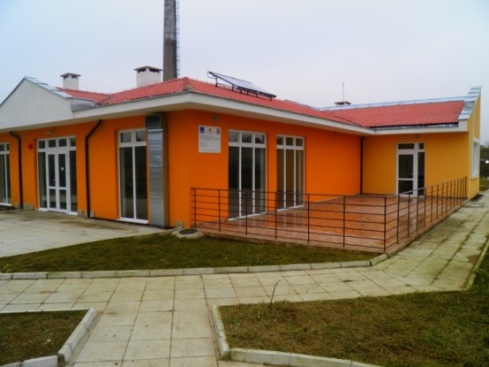 БЛАГОДАРЯ ЗА ВНИМАНИЕТО!

За допълнителна информация: 
Община Бяла Слатина, 
гр. Бяла Слатина, ул. „Климент Охридски“ № 68, 
Бисерка Бурдиняшка – Ръководител на проекта,
e-mail: bisbur@abv.bg